Цереброваскулярлық аурулар: МҚЖБ
Ми қан айналымының жедел бұзылуы
2022
Классификация МКБ-10
2
Цереброваскулярлық аурулар (I60-I69)
Субарахноидты қан кету (I60)
Миішілік қан құйылу (I61)
Ми инфарктісі (I63)
Инсульт, анықталмаған (I64)
Басқада цереброваскулярлық аурулар (I67)
церебральды атеросклероз (I67.2)
гипертензиялық энцефалопатия (I67.4)
МҚЖБ
Ми қан айналымының жедел бұзылуы
Өтпелі транзиторлы церебральды ишемиялық ұстамалар [шабуылдар] және бір-біріне байланысты (родственные) синдромдар (G45)
3
Вертебробазилярлы артериялық жүйе синдромы (G45.0)
Каротид артериясы синдромы (жарты шар) (45.1)
Өтпелі соқырлық (G45.3)
Транзиторлық Ғаламдық (глобальная) амнезия (45.4)
Анықталмаған транзиторлы ишемиялық шабуыл (ТИА) (G45.9)
Транзиторные ишемические атаки (ТИА)
өтпелі ишемиялық шабуыл
4
әдетте, 10-15 минут, ең көбі күн бойы сақталады және өздігінен регрессияға ұшырайды, тез пайда болады. Көбінесе ошақтық бұзылыстарға, сирек жағдайда толық ми функциясының бұзылуына әкеледі.
Тиа себептері ишемиялық инсультпен бірдей. 
ТИА ишемиялық инсульттің қауіп факторы болып табылады.
Ишемиялық инсульт (ИИ)
5
24 сағаттан астам сақталатын, көбінесе ошақтық неврологиялық бұзылулардан кенеттен пайда болған клиникалық синдром
ИИ себебі - ми аймағын қанмен қамтамасыз етуді тоқтату немесе күрт төмендету салдарынан туындаған ми ишемиясы
ИИ морфологиялық негізі - бұл мидың инфарктісі (ми аймағының өлімі), содан кейін кистаның пайда болуы
Мидың макропрепараты
6
Ишемиялық инфаркттың салдары: әртүрлі мөлшердегі гемисфера кисталары
Ишемиялық инсульт кезеңдері
7
Ишемиялық инсульттің этиологиясы
8
атеросклероз және оның асқынулары (50% дейін)
кардиогендік эмболия (до 20%)
жүйелік артериялық қысымның төмендеуімен болатын жағдайлар
артериялық гипертензия және қант диабеті кезіндегі ұсақ артериялардың ерекше зақымдануы (лакунарлы инфаркт) 
сирек кездесетін себептер
Атеросклероз және оның асқынулары
9
тромбтың пайда болуымен жүретін атеросклеротикалық бляшканың жарасы(изъязвление) (атеротромбоз)
үлкен артериялардағы тромбтардың және атеросклеротикалық бляшкалардың фрагменттерімен ұсақ артериялардың эмболияға ұшырауы
Тамыр кеңістігінің атеросклеротикалық бляшкамен обтурациялануы
Атеротромбоз
Микропрепараттар: тамырлардың атеросклерозы
10
тромб
Тамыр саңылауының атеросклеротикалық бляшкамен толық обтурациясы
Атеросклеротикалық массалар және тромбтың тамыр саңылауына тұрып қалуы (атеротромбоз)
Кардиогендік эмболияСебептері:
11
жүрекшелік фибрилляция (5%)
жасанды жүрек клапаны
митральды жүрек ауруы
1 айға дейінгі миокард инфарктісі. (2%)
инфекциялық эндокардит
кардиомиопатия
Жүйелік артериялық қысымның төмендеуімен болатын жағдайлар
12
Инсульттің бір нұсқасы ұйқы артериясының және оның үлкен тармақтарының стенозы аясында дамиды
АҚ төмендеуінің ықтимал себептері:
гипотензиясы бар миокард инфарктісі
жүрек ырғағының өрескел бұзылуы
кез-келген этиологиядан пайда болатын шок
гипотензивті препараттардың артық дозалануы
физиологиялық факторлар: терең ұйқы, көлденең қалыптан күрт көтерілу немесе тік қалыпта ұзақ тұру, тамақтану, ыстық ванна
Ұйқы артериясының макропрепараты
13
Ұйқы артериясы стенозының мүмкін нұсқасы: атеросклеротикалық бляшка
Препараттың сипаттамасы: ұйқы артериясының бифуркациясы аймағында тромботикалық массалары бар үлкен ойық жаралы атеросклеротикалық бляшка бар
ИИ үшін ең маңызды қауіп факторлары және анықталатын факторлар
14
Миды қанмен қамтамасыз ету схемасы
15
Алдыңғы ми артериясы
Ортаңғы ми артериясы
Артқы ми артериясы
Ортаңғы ми артериясының синдромы
16
ошаққа қарама-қарсы жақтағы гемиплегия және гемианестезия
қарама-қарсы жаққа қарау парезі бар гемианопсия
афазия (доминантты гемисфераның зақымдануынан)
агнозия, апраксия, асоматогнозия  (доминантты емес гемисфераның зақымдануынан)
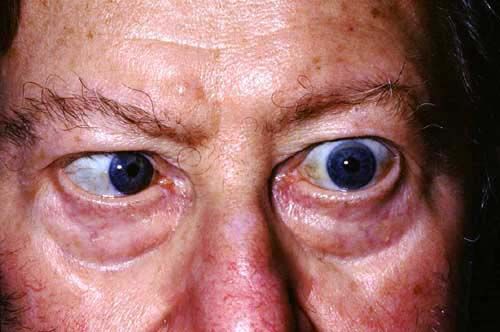 Сол жақтағы парез
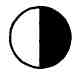 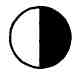 Гемианопсия
Ми макропрепараты
17
Алдыңғы ми артериясы бассейніндегі ми инфарктісі
Алдыңғы ми артериясының синдромы
18
гемипарез гемианестезиямен қарама-қарсы жақта, гемипарез аяқта айқын көрінеді
Зәр ұстай алмау
ауыз автоматизм рефлекстері
психикалық бұзылулар: абулия (ерік-жігердің болмауы, бастамашылдықтың (инициатива) болмауы), есте сақтау қабілетінің төмендеуі, науқастың өз ауруына критикасының төмендеуі
көбінесе алдыңғы ми артериясының окклюзиясы коллатералдарға байланысты клиникалық түрде көрінбейді
Ми бағанындағы инсульт синдромы
19
сананың бұзылуы (кома)
патологиялық экстензорлы қалып (децеребрационная ригидность )
тетраплегия и тетраанестезия
ЧМН (Черепно-мозговые нервы) зақымдануының белгілері: бет нервінің орталық парезі, көзқолғалтқыш нервтің бұзылу белгілері, бульбарный синдром
экстрапирамидалық симптоматика (нистагм, атаксия)
Мишық инсульт синдромы (жедел вертебробазилярлық синдром)
20
Лоқсу және құсу
нистагм
дірілдеп жүру, құлау салдарынан жүре алмау
тремор
дизартрия 
аяқ-қолдардағы қозғалысты үйлестірудің бұзылуы (мысалы., стақандағы суды аузына апарған кезде төгіп алу)
аяқ-қолдардағы қозғалыстың және сезімталдықтың бұзылуы
Ми инфарктісінің аймақтары
21
Некроз аймағы
"ишемиялық жартылай көлеңке" аймағы (пенумбра аймағы) – жасушалар қалыпты жұмыс істей алмайтын, бірақ өміршеңдігін сақтайтын аймақ
Пенумбра-аурудың алғашқы сағаттары мен күндерінде инсульт терапиясының негізгі белгісі болып табылады
Геморрагиялық инсульт
22
24 сағаттан астам сақталатын, кенеттен пайда болған жалпы ми және ошақтық неврологиялық бұзылулармен көрінетін клиникалық синдром
ГИ себебі – миға жарақатсыз қан кету (қан құйылу) 
Түрлері:
Субарахноидты қан құйылу
миішілік қан құйылу
Мидың микропрепараты
23
Ортаңғы ми артериясы бассейнінде миға қан құйылу
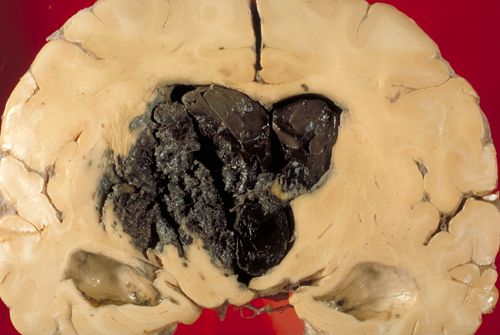 корковый инфаркт
с прорывом крови с желудочки
ГИ қауіп факторлары
24
Гипертония (60% жағдайға дейін)
Амилоидты ангиопатия (қан тамырларының зақымдануы жасына қарай артады: 60 жасқа дейінгі аутопсияға сәйкес, миға қан құйылуының себебі ретінде 8% жағдайда, 90 жастан кейін 60% жағдайда кездеседі)
Аневризма және тамырлық мальформации
Антикоагулянттық терапия
Ісікке қан құйылу және басқа сирек кездесетін себептер
«Болезни нервной системы» Яхно Штульман 2001
Артериовеноздық мальформациялар ұғымы және түрлері
25
Қан тамырлары жүйесінің дамуының туа біткен аномалиясы патологиялық тамырлардың кездейсоқ араласуы нәтижесінде пайда болған әртүрлі пішіндер мен мөлшердегі шарларды (клубки) білдіреді
Ми тамырларының макропрепараты
26
Виллизиев шеңберінің тамырларының аневризмасы
Субарахноидты қан құйылу
27
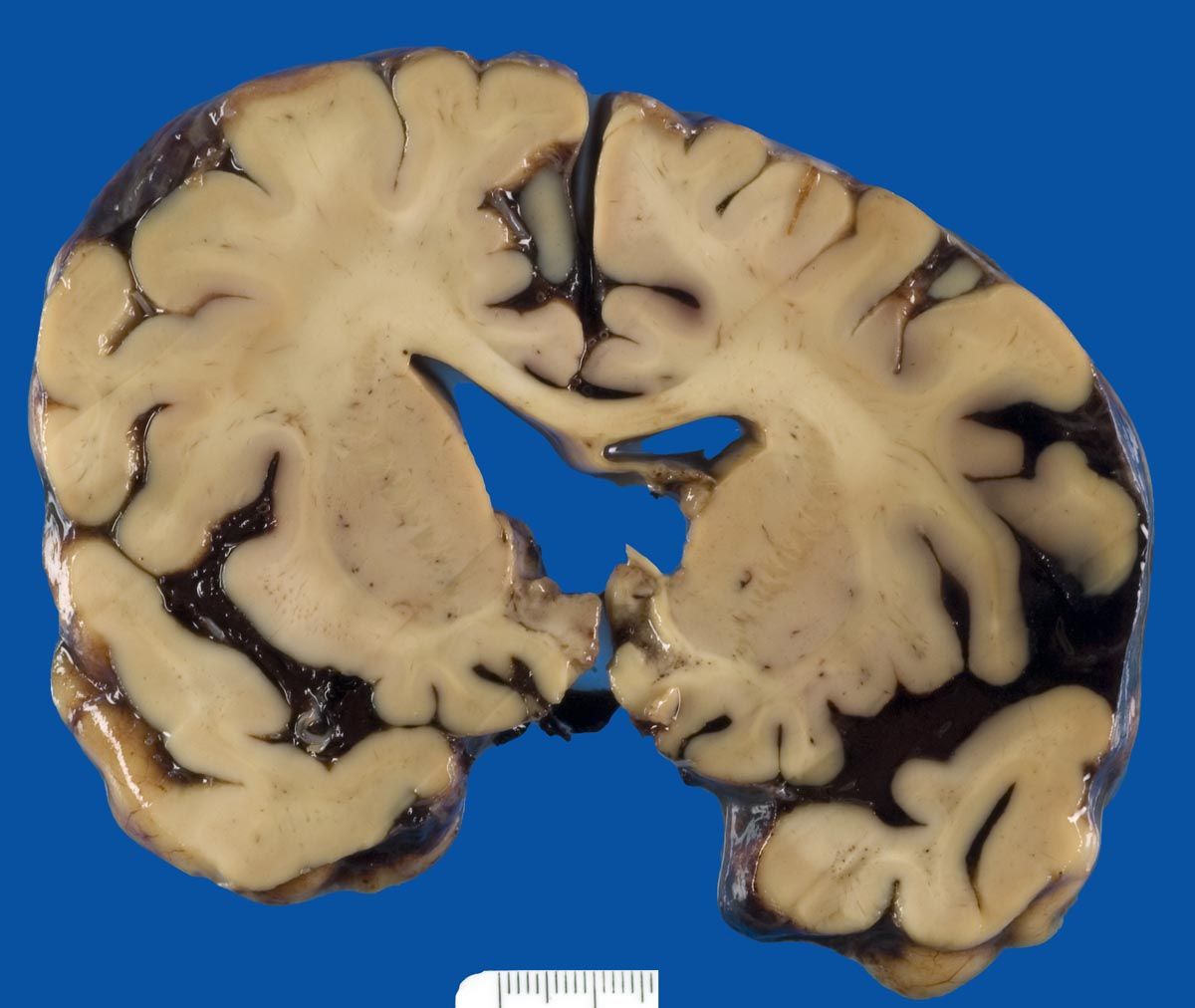 Ми гемисферасы мен ойықтардың бетіндегі қан
Клиникалық көрініс
28
Жалпы милық симптомдар:
Сананың бұзылуы (синкоп, сопор, кома)
Интенсивті бас ауруы (менингеальды синдром)
Жүрек айну және құсу (менингеальды синдром)
Құрысу синдромы
Ошақтық симптомдар:
гемиплегия (комадағы (қамшы) «плети» симптомы)
бет нервінің орталық сал ауруы, «парус симптомы»
симптом Бабинского
Субарахноидты қан құйылудың клиникалық көрініс ерекшеліктері
29
қарқынды жалпы церебральды неврологиялық симптоматикамен сипатталады, әсіресе менингиальды синдром айқын көрінеді: бас ауруы кенеттен өткір шыдамсыз, пациенттердің айтуы бойынша: "бастың артына тиген соққы", "басына қайнаған су құйып жібергендей", шүйде бұлшықеттерінің қаттылығы және мойын ауруы, бірнеше рет құсу.
сананың бұзылуы тән, кейде науқас бірден комаға түседі
Конвульсиялық (судорожный)  синдром 
Ошақтық синдромдардан ЧМН бұзылу белгілері көірнуі мүмкін
Дифференциалды диагноз
30
ЧМТ - Черепно-мозговая травма 
Токсикалық немесе метаболикалық энцефалопатия (гипер-/гипогликемия, бауыр/бүйрек жеткіліксіздігі, ішімдікпен улану, гипоксия)
жедел гипертониялық энцефалопатия
ми ісігі
мидың қабыну аурулары
эпилепсиялық ұстамалар
Диагностика
31
Компьютерлік томография (КТ) - ОНМК диагностикасының, ишемиялық және геморрагиялық инсульттің дифференциалды диагнозының жетекші әдісі
Ақ түсті ошақ-миға қан құйылу
Зертханалық зерттеулер:
Қан газдары (рО2 60 мм.рт.ст. төмендеуі, рСО2 50 мм.рт.ст. жоғарылауы); 
плазманың осмолярлығы (более 298±1,8 мосм/кг); 
қан сарысуындағы электролиттердің құрамы (натрия более 145,1±2,1 ммоль/л);
 коагулограмма (МНО, АЧТВ, фибриноген) және қанның ұюы (қанның коагуляциялық қасиеттерінің бұзылуы);
қанның қышқылдық-негіздік жағдайы (ацидоз, алкалоз); 
тромбоциттерді есептей отырып, қанның жалпы талдауы (тромбоциттердің гипер-гипо құрамы);
Қандағы глюкоза деңгейі (гипер- гипогликемия);
 мочевина, креатитин, АлаТ, АсаТ, КФК, жалпы, прямой билирубин, жалпы ақуыз и ақуыздық фракции (сандық құрамның бұзылуы);
 қандағы холестерин деңгейі, триглицеридтер(гиперлипидемия).
32
Аспаптық зерттеулер:
33
ЭКГ (кардиоцеребральды немесе цереброкардиальды синдромдардың болуы, ырғақтың бұзылуы);
Жүректің УДЗ мына науқастарға (объективті зерттеу кезінде немесе ЭКГ деректері бойынша анықталған кардиологиялық патологиясы бар) жүргізіледі. 
КТ, МРТ – миды зерттеу (инфаркт аймағының, қан құйылу, бас сүйек қуысында көлемді үдерістің болуы және т. б.);
Люмбальная пункция (инфекциялық процеске немесе КТ теріс деректері бар геморрагиялық инсультқа күдік болған кезде орындалады); 
Электроэнцефалография - құрысу белсенділігінің болуына күдік болған кезде
Церебральды ангиография.
Бас және мойын тамырларының дуплексі - бастың экстра немесе интракраниальды тамырларының окклюзиясы немесе стенозы;
«Терапиялық терезе» түсінігі
34
Ми инфарктісі (ишемиялық инсульт) кезінде некроз ошағының қалыптасуы инсульттің алғашқы симптомдары пайда болған сәттен бастап 3-6 сағаттан кейін аяқталады.
Некроз ошағының одан әрі ұлғаюы "ишемиялық жартылай көлеңке" аймағының (пенумбра) есебінен болады.
Қарқынды терапия кезінде инфаркттың алғашқы 3 сағатында некроз ошағының көлемін азайтуға және пенумбра аймағында жүйке тінінің жұмысын мидың қанмен қамтамасыз етілуін жақсарту (немесе қалпына келтіру) және ондағы зат алмасуды қалпына келтіру (нейропротекция) арқылы қалпына келтіруге болады.
http://www.provisor.com.ua/archive/2005/N18/art_31.htm
ОНМК терапия принциптері
35
Дәрілік емес емдеу:
 бастың жоғары қалыпта орналасуын қамтамасыз ету қажет    (30 градус);
қалыпты оксигенацияны қамтамасыз ету; ЅрО2 95% - дан аз болған кезде оксигенотерапия жүргізу қажет (оттегінің берілуінің бастапқы жылдамдығы 2-4 л\мин.).
жоғарғы тыныс жолдарының шығарылуын бақылау, қажет болған жағдайда түтікті (воздуховод) орнату.
Медикаментозды емдеу:
36
Госпитальға дейінгі кезеңде АҚ қалыпты деңгейін ұстап тұру: өткір кезеңдегі АҚ деңгейі 180/105 мм.рт.ст. аспайтын болса, төмендетілмейді.
Анамнезінде артериялық гипертензиясыз және қан қысымы 160\105 мм.рт.ст болса, перфузияның жеткілікті деңгейін сақтау үшін терапия қолданылады.
Каптоприл – бұл қан қысымын төмендететін дәрі. Егер АҚ 200 мм рт. ст. жоғары болмаса, 12,5 мг бастапқы дозада ішке тағайындалады. Егер АҚ 200 мм.рт.ст. жоғары болса 25 мг тағайындалады. Егер 30-40 минуттан кейін 12,5 мг каптоприлді қабылдағаннан кейін АҚ бастапқыдан 15% - ға төмендесе, препаратты сол дозада 3 сағаттан кейін енгізуді қайталаңыз. Егер қан қысымы өзгермесе немесе жоғарыласа, дереу 25 мг тағайындайды.
Госпитальдық кезеңде АҚ қалыпты деңгейде ұстап тұру:
37
Артериялық гипертензиясы бар адамдарда артериялық қысымның қалыпты деңгейін ұстап тұру үшін:
Рамиприл бастапқы доза – 1.25-2.5 мг 1-2 рет/тәу. Қажет болған жағдайда дозаны біртіндеп арттыруға болады.
Валсартан бастапқы доза - 40 мг 2 рет тәулігіне, қалыпты әсер болмаған жағдайда тәуліктік дозаны біртіндеп арттыруға болады. Ең жоғары тәуліктік доза 2 қабылдауда 320 мг құрайды.
Амлодипин бастапқы доза 5 мг 1 рет/тәу. 7-14 күн ішінде тәулігіне 10 мг-ға дейін біртіндеп ұлғайта отырып, күніне бір рет. Ең жоғары тәуліктік доза 10 мг құрайды.
Гиповолемия: Парентеральді енгізілетін сұйықтық көлемі 30-35 мл/кг есебінен жүргізіледі, гиповолемияны жою және айналымдағы сұйықтық көлемін өтеу үшін натрий хлоридінің изотоникалық ерітіндісі енгізіледі. Артериялық гипотензия кезінде (АҚ 100 мм.сын. кем.ст.) 400,0 мл полиглюкинді тамшылатып енгізеді.
Біріншілік нейропротекция: 
магния сульфат (антагонист глутаматных рецепторов) 25% ерітінді 30 мл тәулігіне
Нимодипин (потенциал тәуелді кальций каналдарының антагонисті). Препаратты субарахноидты қан құйылу кезінде қолдану тиімділігі дәлелденді. Ишемиялық инсультты емдеуде препарат алғашқы 12 сағат ішінде тиімді. Препарат қан қысымы жоғары (220/120 мм рт. ст. жоғары) пациенттерге инсульттің комплекстік терапиясына енгізілуі мүмкін), өйткені ол вазодилатациялық әсерге ие. 18 жасқа дейінгі науқастарға Нимодипин ұсынылмайды.
38
Тромболитикалық терапия
39
Тромболитикалық терапия (TLT) – реканализацияға әкелетін дәлелдеудің жоғары дәрежесі бар жалғыз әдіс.
Тромболитикалық терапияның түрлері:
 Медикаментоздық ТЛТ 
• Жүйелік (көктамыр ішіне тромболизис)
• Артерияішілік (селективті тромболизис)
Аралас (тамырішілік+артерияішілік, артерияішілік+механикалық)
Механикалық ТЛТ 
• УЗ деструкция тромба
• Тромбтың аспирациясы (Merci Retrieval System құрылғыларын қолдану арқылы)
Тамыр ішілік ТЛТ көрсеткіштері
40
1. Ишемиялық инсульттің клиникалық диагнозы
2. Жасы 18-ден 80 жасқа дейін
3. Аурудың басталуынан 3 сағаттан аспайтын уақыт
Жүйелі көктамыр ішіне тромболизис тромболитик ретінде фибриногеннің рекомбинантты тіндік активаторы (RT-PA) қолданылады. Олар:Альтеплаза, Актилизе. Науқастың дене салмағына 0,9 мг / кг дозада пайдаланылады, препараттың 10% - ы көктамыр ішіне болюсно, қалған дозаны ишемиялық инсульт басталғаннан кейін 3 сағат ішінде мүмкіндігінше ерте көктамыр ішіне тамшылатып 60 минут ішінде енгізеді.
TLT үшін қарсы көрсеткіштер
41
1. Алғашқы белгілердің пайда болу уақыты көктамыр ішіне тромболизис жүргізу кезінде аурудың басталуынан 3 сағаттан артық және артерияішілік тромболизис кезінде 6 сағаттан артық немесе белгісіз (мысалы, "түнгі" инсульт).
2. Систолалық АҚ 185 мм.рт.ст. артық, диастолалық АҚ 105 мм.рт.ст. артық. 
3. КТ- и\или МРТ- интракраниальды қан кетудің белгілері, ми ісіктері, артериовенозды ақаулар, ми абсцессі, церебральды тамырлардың аневризмалары.
4. КТ- и\или МРТ - мидың кең инфарктісінің белгілері: ишемия ошағы ортаңғы ми артериясының бассейнінен басқада аймақтарға таралуы.
5. Бактериальдық эндокардит. 
6. Гипокоагуляция. Тікелей емес антикоагулянттар қабылдау және МНО 1,5-тен төмен. Соңғы 48 сағатта гепарин енгізілген және АЧТВ нормадан жоғары.
7. 3 ай ішінде инсульт немесе ауыр бас сүйек-ми жарақаты.
8. Бақылау кезінде неврологиялық белгілер айтарлықтай қалпына келді, жеңіл инсульт (NIHSS 4 баллдан аз).
9. Ауыр инсульт (NIHSS 24 баллдан жоғары). 
10 . Жеңіл және оқшауланған неврологиялық симптомдар (дизартрия, атаксия)
11. Субарахноидальды қан құйылумен дифференциалды диагноз қойылады.
12. Анамнезінде геморрагические инсульт.
13. Қант диабетімен ауыратын науқаста кез-келген этиологиядағы инсульттары. 
14. Соңғы 3 ай ішінде миокард инфарктісі.
15. Соңғы 3 аптада асқазан-ішек жолдарынан немесе зәр шығару/жыныс жүйесінен қан кету. 
16. Соңғы 14 күндегі үлкен операциялар немесе ауыр жарақаттар, соңғы 10 күндегі кішігірім операциялар немесе инвазивті араласулар. 
17. Соңғы 7 тәулікте басу қиын артериялардың пункциялары. 
18. Жүктілік, сондай-ақ босанғаннан кейін 10 күн. 
19. Тромбоциттер саны 100*109\л-ден кем. 
20. Қандағы глюкоза 2,7 ммоль\л-ден аз немесе 22 ммоль\л-ден жоғары. 
21. Бүйрек және бауыр жеткіліксіздігімен қоса, геморрагиялық диатездер 
22. Тексеру кезіндегі қан кету немесе жіті жарақат (сынық) туралы деректер. 
23. Инсультқа дейін өзін-өзі күту деңгейінің төмендігі (модификацияланған Рэнкин шкаласы бойынша 4 баллдан төмен). 
24. Судорожные приступы в дебюте заболевания, если нет уверенности, что приступ является клинической манифестацией ишемического инсульта с постиктальным резидуальным дефицитом в анамнезе.
42
Қалпына келтіру және қалдық құбылыстар кезеңі
43
Гемиплегиямен ауыратын науқастарда бұлшықет тонусы біркелкі бөлінбейді: қолдың иілуі мен аяқтың бүгілуі кезінде айқын көрінеді , бұл «рука просит, нога косит» позасына сәйкес келеді (Вернике-Манна позасы)
Поза Вернике- Манна
Ақпарат көздері
44
Верещагин Н.В. статья  «Гетерогенность инсульта в клинической практике» журнал «Нервные болезни» 2004г. http://www.neurology.ru/professional/an_1_2004_19[1].pdf
Верещагин Н.В. и соавт. статья «Подтипы ишемических нарушений мозгового кровообращения: диагностика и лечение» журнал  «Consilium-medicum» 2005г. №1   http://old.consilium-medicum.com/media/consilium/01_05/218.shtml
Базеко Н. П., Алексеенко Ю.В. «Инсульт: программа возврата к активной жизни» под эгидой ВОЗ, М.: Мед. лит., 2004.
Никифоров А.С., Коновалов А.Н., Гусев Е.И. «Клиническая неврология» в 3-х тт., М.: Медицина 2002
«Болезни нервной системы»  в 2-х тт под ред. Яхно Н.Н., Штульман Д.Р., М.: Медицина 2001
«Неврология» Национальное руководство под ред  Гусева Е.И., Коновалов А.Н., Скворцова В.И., Гехт А.Б., М.: ГЭОТАР-Медиа,2009
Руководство по СМП под ред А.Л. Верткина и др., Москва 2007